Jesus Teaches on Evangelism
Matthew 10
Jesus Teaches on Evangelism
Jesus was the greatest evangelist that ever walked the face of the earth – thousands flocked to hear Him!
He gave His followers some great instructions in Matthew 10 and we can learn many lessons today. 
Evangelism: to bring a message. 
Angel: messenger.
1. Get Others Involved 			    1-4
Jesus chose 12 men to evangelize
How to find?
Sent out in twos, not ones: Mark 6:7
We need to get others involved, 2 Tim. 2:2
Large tasks take more than one person to accomplish – Matt. 28:18-20
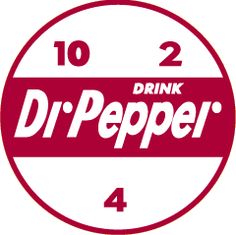 2. Know Your Objective			    5-6
Jesus had a target audience: “lost house”
Evangelism can be casual & informal or directed & intentional
Acts 16:6-10 – HS specific where He wanted Paul to go
We can do the same – decide who we are going to evangelize and go after them!
3. Have Something to Say            7-8
Jesus gave something to do & say
Told > preach: “Kingdom is at hand.”
Something to do: “Heal, cleanse, raise, cast out.” Principle: “freely rec’d, freely give”
Today: the Gospel – 1 Cor. 15:1-4
Give to others: Gal. 6:10
Let’s go out and tell others!
4. Trust God to Provide              9-10
Jesus told not to take money, clothes, food
Be gone for several weeks as they travelled
One of the biggest obstacles in evangelism is not trusting in God
Proverbs 3:5-6
Matthew 6:33
5. Know How to Deal with Objections 11-15
Many objections are requests for more info.
Use wisdom to discern.
Not everyone is going to receive the message of the Gospel
Sower: Mt. 13:3-9 some just will not
Jesus knew that some would not receive His disciples.
Matthew 7:6
6. Anticipate Rejection             16-26
Some will be taken to court, 16-20
Acts 5:29 | 2 Cor. 11:23
Some will be rejected by families, 23-23
Jesus didn’t come to bring peace, but a sword - Matt. 10:34-37
Rejection of you is actually a rejection of Jesus, 24-26
1 John 4:18
7. Be Courageous                      27-39
We must preach the truth openly – Ac. 5:42
We must understand God knows what is happening in our lives – Heb. 13:5-6
We must confess publicly that Jesus is the Christ – Rom. 1:16
8. Remember God Rewards    40-42
Those that receive the message receive Christ and His Father
Jesus will not forget our labors for Him, Hebrews 6:10
He sees even the smallest act of evangelism
Remember Dorcas/Tabitha, Acts 9:39
Jesus Teaches on Evangelism
1. We need to get others involved.
2. We need to know our objective & pursue it.
3. We have something to say, so let’s say it.
4. We need to trust in God to provide.
5. Know how to deal with objections.
6. Expect rejection.
7. Be courageous.
8. Remember that God rewards the faithful.
Sermon  2021 Justin D. ReedPresentation ©2021 Justin D. Reed

Provided free through Justin Reed’s Bible ResourcesPost Office Box 292, Woodbury TN 37190thejustinreedshow.com/bibleresources

“To God be the Glory!”
156